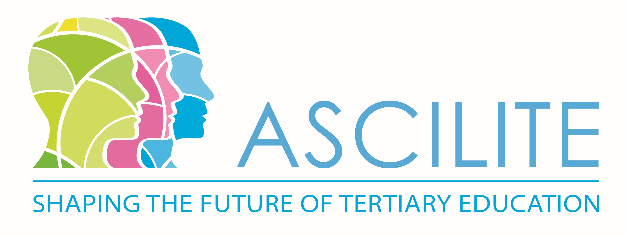 ASCILITE Conference 2024
<Insert Workshop Name><Insert Speaker Name>
Sponsored by:
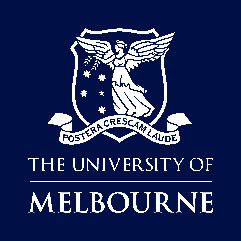 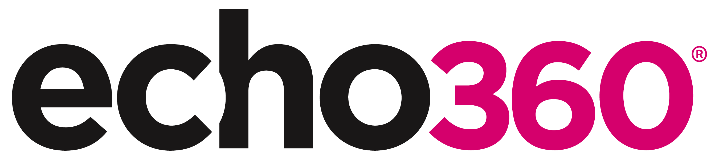 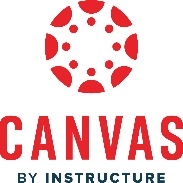 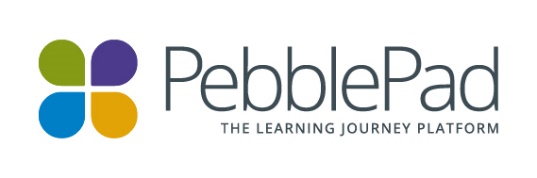 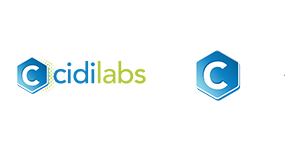 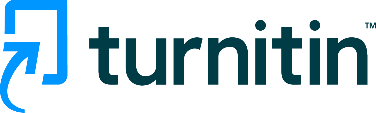 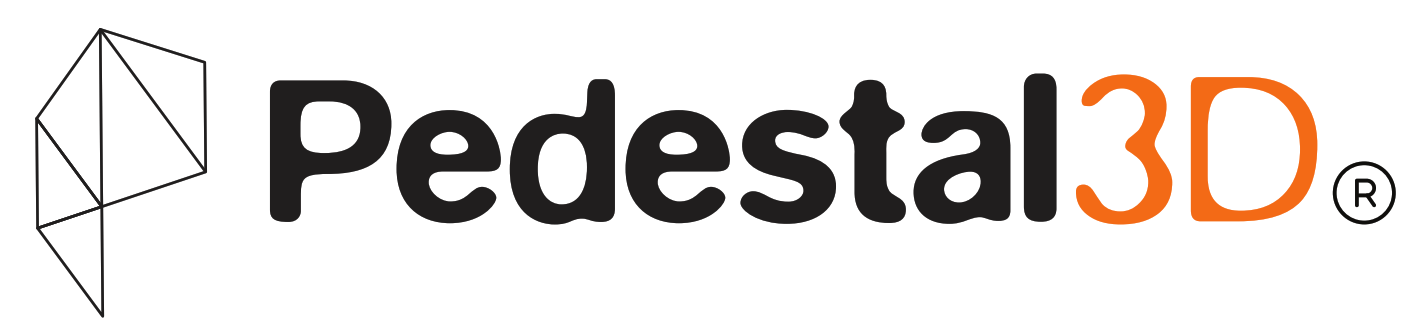 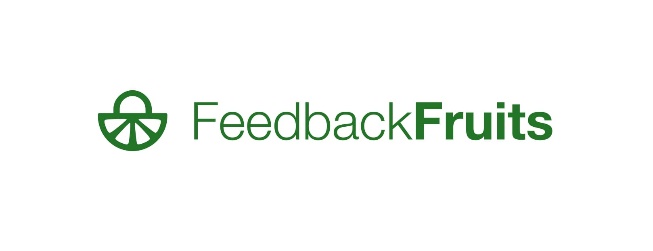 [Insert Identifier] | [Insert Report Title]
This Workshop is presented by:
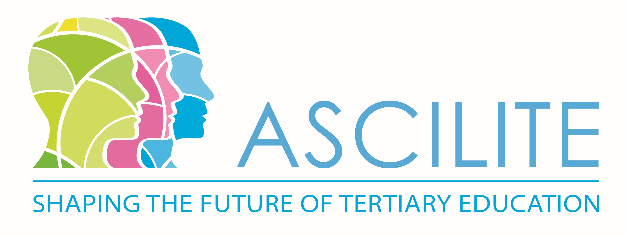 < LOGO HERE>
[Insert Identifier] | [Insert Report Title]
CRICOS
Acknowledgement of Country
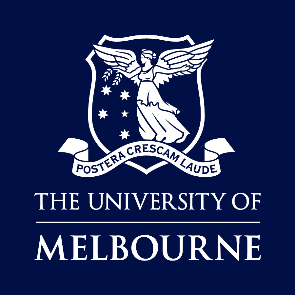 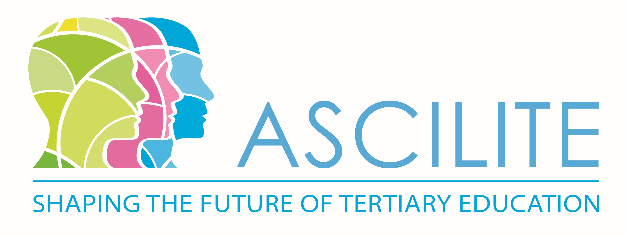 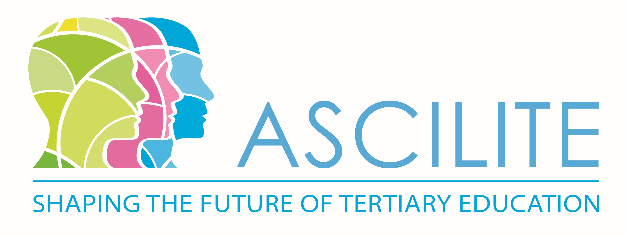 Text
[Insert Identifier] | [Insert Report Title]
CRICOS
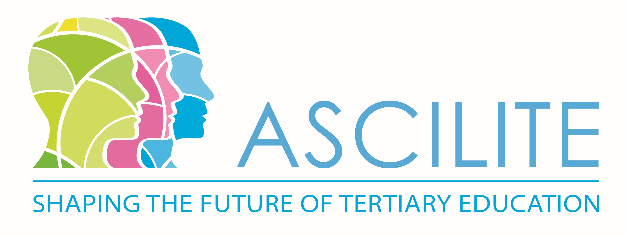 [Insert Identifier] | [Insert Report Title]
Page [5]
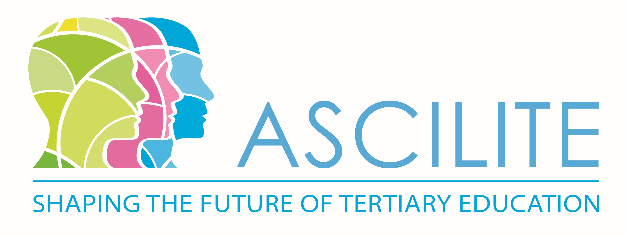 [Insert Identifier] | [Insert Report Title]
Blank layout, free from default text object